Аритметичка средина
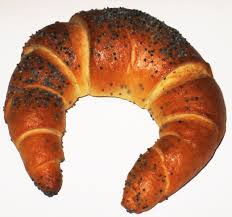 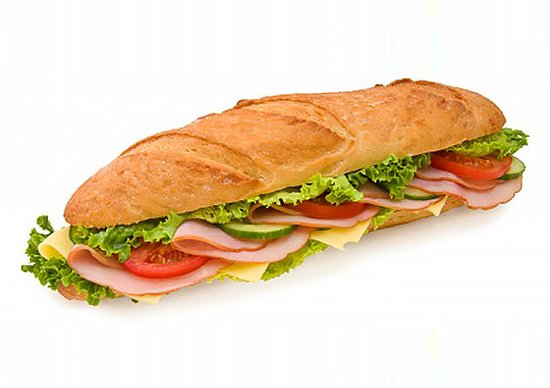 Просјечну вриједност називамо аритметичка средина.
Дијелимо обе стране са 2.
Дијелимо обе стране са 2.
Примјер:
На бројевној полуправој представити бројеве 1,5 и 3,5 и њихову аритметичку средину.
Задатак 1:Израчунај аритметичку средину датих бројева:
Просјечну вриједност за више од два броја такође називамо аритметичка средина.
Задаћа:Збирка задатака, страна 100,задаци: 736. и), j), м), 					  738.